The Colonel Chabert
By: Tara Keigharn
Sao Nguyen 
Kelsey Gibson 
Jake Gardner
Chris Chabert’s plane has just landed from Afghanistan
The first thing he does when he gets back to the States is check his Facebook.
But he can’t log in….
He discovers that his girlfriend, Gracie Lou, has changed his password and deactivated his Facebook account.
He tries to contact Facebook Headquarters but they don’t believe it is really him.
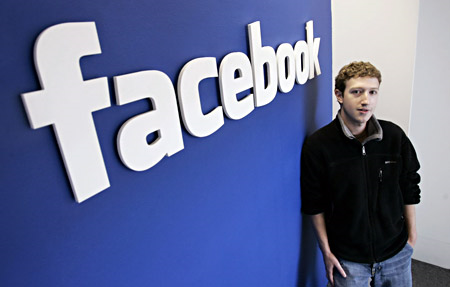 He contacts many lawyers in order to regain his identity; they all laugh at his Facebook profile concerns
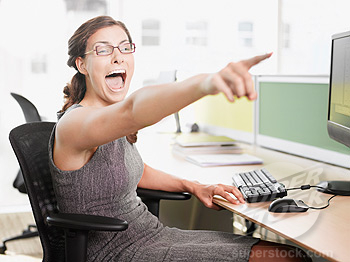 Chabert goes to Derville’s office to persuade him to represent the case by telling the story of what happened.
The Story
Chris Chabert is a soldier of the Afghanistan War. He is the American hero that shot Bin Laden.
On the way back from the op, their convoy was bombed. The government thought there were no survivors.
Therefore his girlfriend and friends believed that he was dead.
Due to the trauma of war, Chris developed severe PTSD; which made it difficult for people to take him seriously.
Chris convinced Jack of his identity by ordering medical information from the village where he recovered from the blast.
After verifying Chris’ identity, Jack accepts the case. They proceed to work together to sue the girlfriend for personal damages.
Unfortunately, Chris and Jack discover that Gracie has moved on and is now dating Kevin Federline
Not wanting to  risk damaging her new relationship, Gracie appeals to Chris’ sympathetic side and asks him not to continue with the lawsuit.
Chris gives in to her request, and decides to leave Facebook forever, resorting to Xanga instead
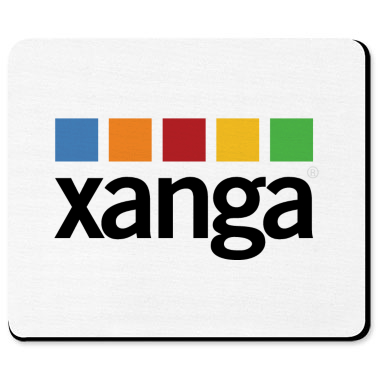 Years later, Jack finds Chris through an internet search, only to find that he is not the same person that he once was.
.
The End